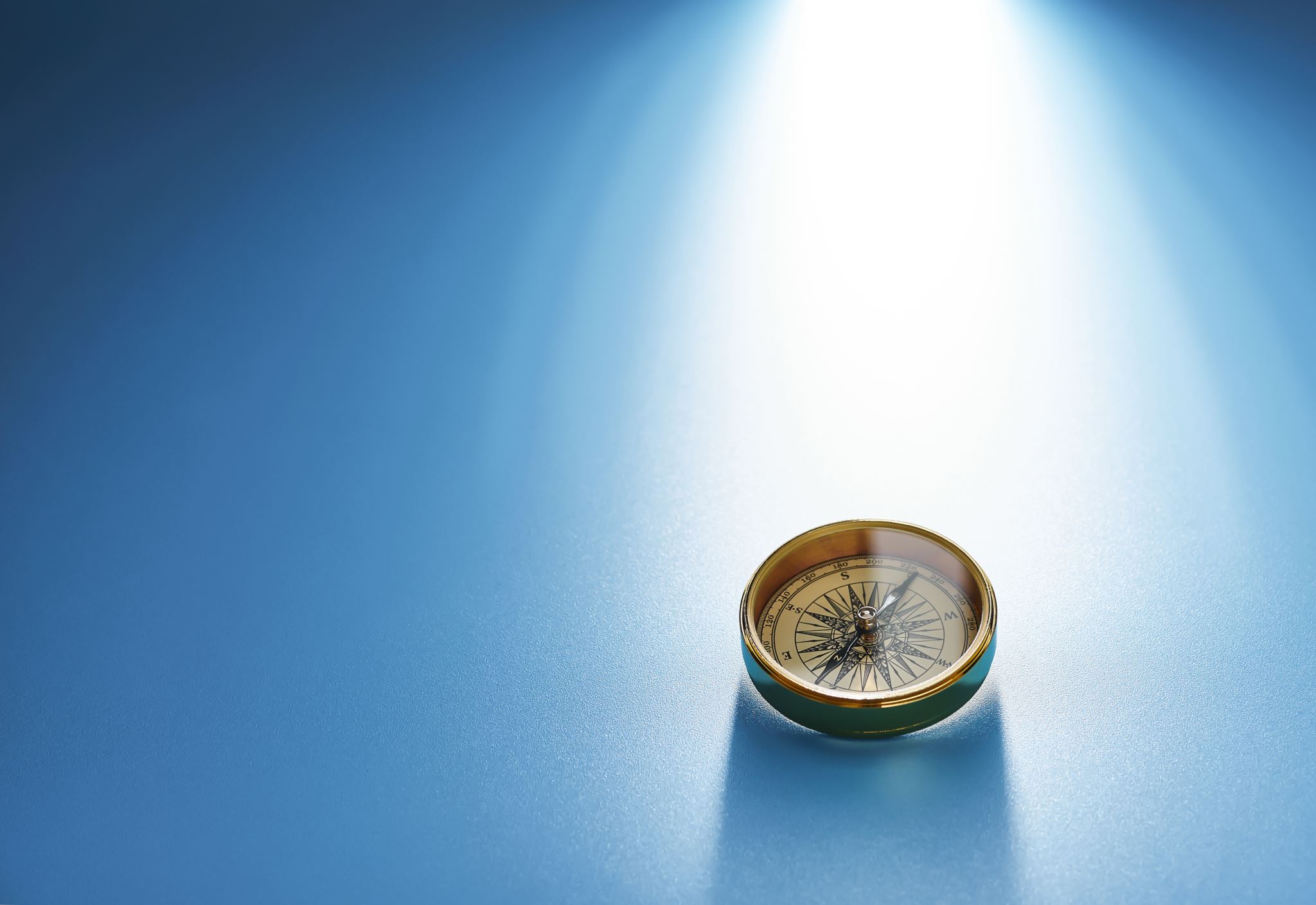 Prohibited List & Supplements
2021 Code
2021/2022 lists are much more user friendly than previous lists

The document lay out is much easier to read

It has an index of topics at the front and substances at the back

Major sections are devided into subsections making it easier to follow
Prohibited List
It is not possible to include all prohibited substances and methods on the list so language is used to cover this

The list  talks about “including but not limited to” – means that similar substances in structure and function even if not specifically mentioned on the list are prohibited

…”and their metabolites and isomers”. Means breakdown products and products with reverse chemical structure are indictors of ingestion of a prohibited substance
Language of the Prohibited List – “The List”
Any listed substance must meet at least 2 of the 3 criteria listed below

It has the potential to enhance or enhances sport performance
It represents an actual or potential health risk to the athletes 
It violates the spirit of sport

Use of prohibited substances and methods is only one of the ways athletes can cheat. All cheating is unacceptable in our sport
Inclusion of Substances on the List
Some substances and methods are 

prohibited at all times
prohibited only in competition
prohibited in certain sports only

In competition is defined as from 23.59 on the day before the competition until all samples have been collected and the competition is cleared for doping control

Testing at any other time is “out of competition”
The List
Non specified substances and methods are not generally used in the community

They are more likely to be used to enhance sporting performance rather than for any other reason

Positive test for a non specified substance attracts at least a 4 year sanction and requires an obligatory provisional suspension

There is little option to use clause 10 for reduction in sanction
Non - Specified Substances
Specified substance are not to be considered less serious than non specified substances
They are more likely to be used in the general community for purposes not related to enhancement of sporting performance
Provisional suspension is optional for the athlete
If the athlete can prove use was not intentional to enhance sporting performance sanction can be reduced from 4 years to 2 years
Clause 10 – no or reduced negligence clause is more likely to apply
If the athlete continues to compete during the results management process and is subsequently sanctioned then all results and awards are disqualified for the date of the test
Specified Substances
This is a new category under the 2021 code
These are substances that are regularly abused in society outside the context of sport
Includes substances such as THC, cocaine, diamorphine (Heroine),  MDMA / ecstasy
If the athlete can prove use was out of competition and not related to sport then a reduced sanction of blanket 3 months may apply
There is an option to reduce the sanction to one month if the athlete completes an approved “drug” education program
Substances of Abuse
S0 – Non-approved substances
S1 Anabolic Steroids
S2 Peptide hormones, growth Factors, related substances and mimetics
S3 Beta Agonists
S4 Hormone and metabolic Modulators
S5 Diuretics and Masking Agents
S6 Stimulants A Non specified B specified
S7 Narcotics
S8 Cannabinoids
S9 Glucocorticoids
List Categories – Prohibited Substances
M1 Manipulation of blood and blood products

M2 Chemical and physical manipulation

M3 Gene and cell doping
Prohibited at all Times – Prohibited Methods
These are substances that are not used to treat illness anywhere

They are not addressed anywhere else on the list

They include
Drugs in development
Drugs not intended for human use
Designer drugs Medication used to circumvent the list itself
S0 – Non approved substances
These agents are prohibited at all times 
They are used 

To increase power and acceleration
To enhance any power training program
To speed recovery from injury
S1 – Anabolic Steroids
Testosterone
Stanozolol
Selective androgen receptor modulators (SARMS)
Tetrahydrogestrinone
Many anabolic substances some found in supplements and compounded products 

SARMS are commonly found in nutritional supplements
Example of Anabolic Steroids
S1.1 Erythropoetins and agents affecting production of red blood cells

e.g. EPO – given by injection so not easy to use unwittingly

Hypoxia- inducible factor (HIF) Substances that induce low oxygen levels in the blood to encourage the body to make more red blood cells (cells that carry oxygen) .g. Cobolt
S2 – Peptide Hormones, Growth Factors, Related Substances
S2.2 Peptide hormones and releasing factors

Chorionic gonadotrophin and releasing factors– a substance produced in pregnancy

Therefore not appropriate in males
Can occur in some pathological states e.g. testicular cancers
Examples are buserelin and gonadorelin

Growth hormone (GH) and its fragments and releasing factors
S2.2 Peptide Hormones, Growth Factors
All are prohibited at all times

Fibroblast growth factor (FGFs)
Insulin like growth factor (IGF-1)
Platelet derived growth factor (PDGF)
PRP is permitted
Peptides are administered by injection so not easy or credible to use accidentally
Be very careful about any “vitamin preparations” given by injection
S2.3 Growth Factors and Growth Factor Modulators
All beta-agonist are prohibited, including the levo isomers of salbutamol (levosalbutamol) and formoterol (arformoterol) 

The levo isomers of salbutamol and formoterol are not available in all countries 

Be very careful to check the form of salbutamol and formoterol you have been prescribed as it is easy to make a mistake

Salbutamol greater than 1000ng/ml and formoterol greater than 40ng/ml are not considered to be therapeutic for the management of asthma
S3 – beta-agonists – asthma relievers
The following beta agonists are permitted by inhalation for the management of asthma under following conditions

Inhaled salbutamol (Ventolin or asmol)– Maximum 1600 mcg/in 24 hours – not more than 600mg in any 8 hour period from starting dose

Inhaled formoterol (in Symbicort) Max delivered dose 54mcg over 24 hours

Inhaled salmeterol (in Seretide) 200 mcg in 24 hours

Inhaled vilanterol (Breo elipta) 25 mcg over 24 hours Vilanterol has been added to the list in 2021
Permitted beta agonists for the treatment of asthma by inhalation + conditions
Salbutamol greater than 1000ng/ml and formoterol greater than 40ng/ml are not considered to be therapeutic for the management of asthma

Level in excess of above without TUE will be considered as an Adverse Analytical Finding (AAF) unless the athlete proves by a controlled pharmacokinetic study that the abnormal result was the consequence of a therapeutic dose of up to the maximum dose indicated above given by inhalation
Permitted beta agonists
S4.1 & S4.2 are specified Substances
S4.1Aromatase inhibitors
S4.2 Anti-oestrogen substances and selective oestrogen receptor modulators (SERMS)

S4.3  & S4.4 are non-specified substances
S4.3 Agents preventing activin receptor activation
S4.4 Metabolic Modulators Activators of AMP kinase, Insulin, meldonium Trimetazidine
S4 Hormone and Metabolic Modulators
Prohibited at all times
  all specified substances
Includes desmopressin probenecid, plasma expanders eg invtravenous administration on albumin, dextran, hydroxethyl starch and mannitol
Acetazolamide, frusemide, spironolactone, chlorothiazide and hydrochlorothiazide
S5 Diuretics and Masking Agents
Carefull

If the athlete has a TUE to use a diuretic the he needs an additional TUE to use any substance that has a threshold i.e. permitted under a certain level

Detection of threshold level substances in the presence of a masking agent without a TUE will attract an AAF even if within the limits

Be aware that some women use diuretics to prevent fluid retention in second half of the cycle – not permitted without a TUE
Diuretic + Substance with a Permitted Threshold
All prohibited methods are non-specified except M2.2 IV infusions
Administration of any form of blood products even your own blood into the circulators system
Artificially enhancing the uptake, transport or the delivery of oxygen but using modified haemoglobin products or any other means excluding inhaled oxygen
Any form of intravascular manipulation of blood by any physical or chemical means
Prohibited MethodsM1 Manipulation of Blood and Blood Components
Tampering, and altering the integrity of samples collected at Doping Control 

M2.1 Includes sample or athlete substitution, adulteration of the sample e.g. adding proteases

M2.2 Specified
IV infusions more than a total of 100mls in 12 hours except received in the course of hospital treatments surgical procedure or clinical diagnostic investigations
M2 Chemical and Physical Manipulation
Prohibited at all times


The use of nucleic acids and analogies to alter genetic sequencing or to alter gene expression by any mechanism

The use of normal or genetically modified cells
M3 Gene & Cell Doping
Stimulants are prohibited in competition

They are in both non-specified and specified categories

Any stimulant not listed in the non specified category is specified
S6 Stimulants
There is a big list so  we will  concentrate on common ones
Cocaine – can come under substances of abuse if the athlete can prove out of competition use not related to sport
Lisdexamfetamine – use in the management of ADHD and requires a TUE
Modafil – used by shift workers to help keep awake
Phentermine – component of diet pills eg duramine
S6A  Stimulants Non-Specified
Ephedrine, methylephedrine pseudoephridrine are prohibited over their threshold limit
Pseudoephidrine should stop 24 hours before in competition period starts
They are components of commonly uses cold and flu preparation so be careful check ingredients
Octopamine and others – component in supplements so be careful – check the product
S6.2 Specified Stimulants
Prohibited in competition

Morphine or Opiate related substances

Use as pain killing medication, as drugs of abuse and also in management of addiction

Examples are buprenorphine, methadone, pentazocine, fentanyl, morphine
S7 NarcoticsSpecified Substance – Substances of Abuse
Prohibited in competition
All natural and synthetic cannabinoids are prohibited
In cannabis (hashish, marijuana and cannabis products
Natural and synthetic tetrahydrocannabinoids (THC)
Synthetic cannabinoids that mimic THC

Cannabidiol is permitted
S8 Cannabinoids
Glucocorticoids applied to the skin, as a nasal spray or inserted into the eye are permitted in and out of competition

Results management will always check if detected amount is compatible with any stated method of administration
S9 Glucocorticoids
Glucocorticoid are prohibited in competition if administered by mouth, rectum or injection including into and around a joint from 1 January 2022
Glucocorticoids used by inhalation for the treatment of asthma are permitted in competition 
All glucocorticoids are permitted out of competition
Remember to allow washout time for glucocorticoid to leave the system before competition
If you test positive after use of glucocorticoid out of competition you may apply for retroactive TUE. You need diagnosis and medical file as for  any other TUE application
S9 Glucocorticoids
Always remember to record ALL medication you have used in the last 7 days

Include medication and substances you have bought in the pharmacy, at the supermarket, the naturopath and have on prescription

Suggest you have a list of exactly the preparation you are using and the dosage
Recording on The Doping Control Form
Go to https://www.globaldro.com/Home
Select the country
Put in exact name of medication
Put in Australia and then we will check Sudafed
If the trade name is not recognized put in the name of ALL the component medications
How to Check Your SubstanceGlobaldro
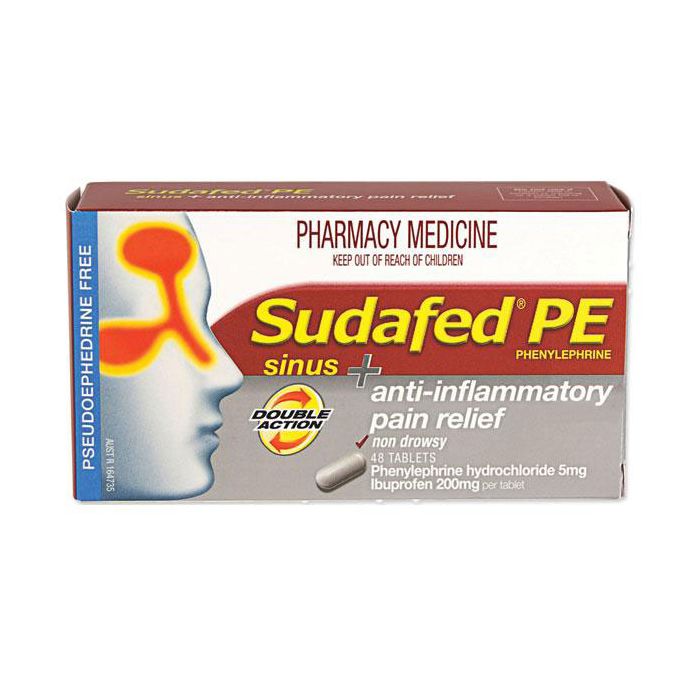 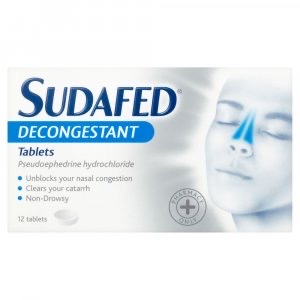